WIE VIEL UHR IST ES? (I)
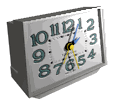 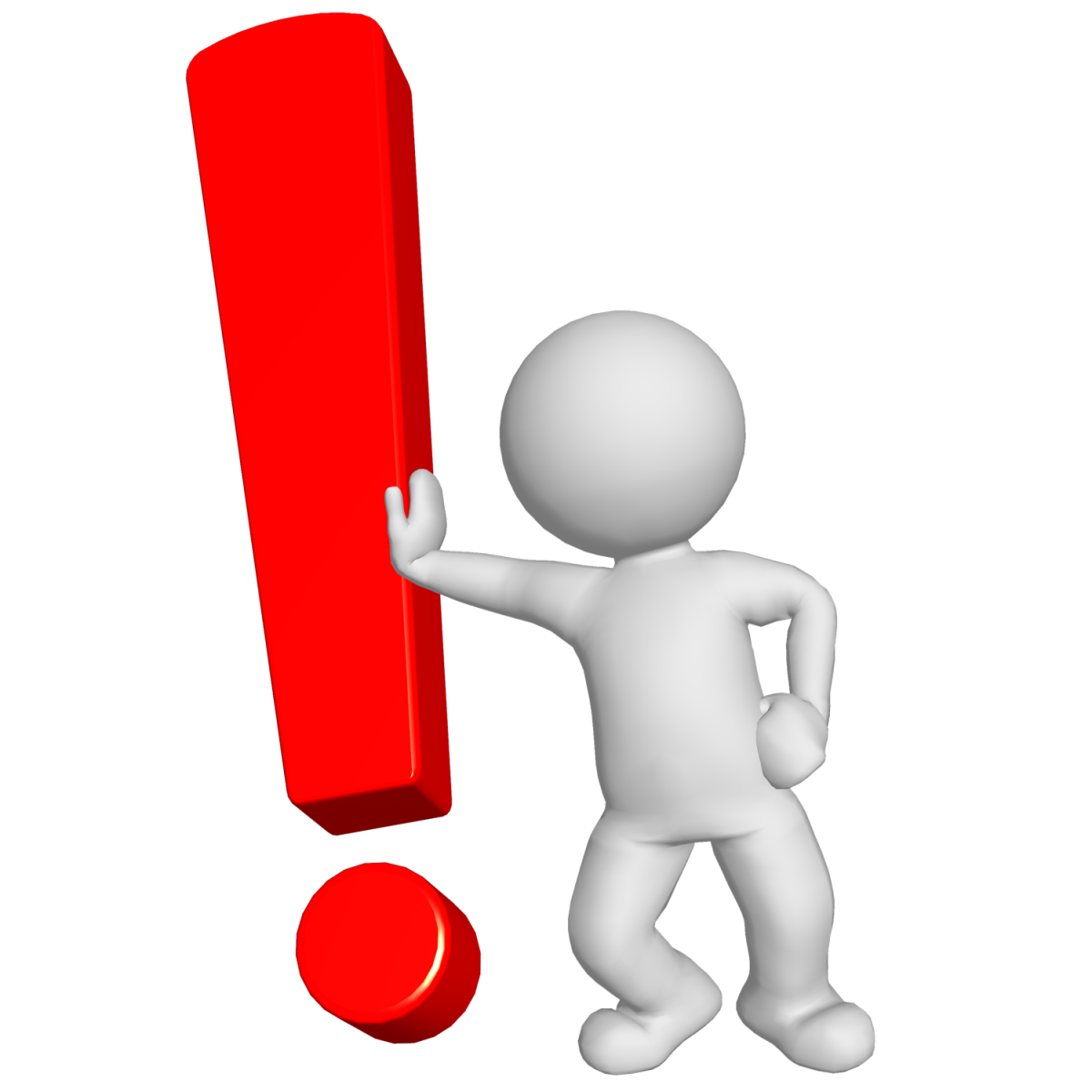 Heure
Horaire officiel
12
11
1
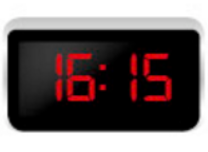 10
2
9
3
8
4
7
5
6
Es ist sechzehn Uhr fünfzehn.
Es ist Viertel nach vier.
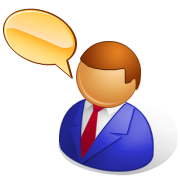 12
11
1
10
2
9
3
8
4
7
5
6
Es ist ein Uhr.
12
11
1
10
2
9
3
8
4
7
5
6
Es ist zwei Uhr.
12
11
1
10
2
9
3
8
4
7
5
6
Es ist drei Uhr.
12
11
1
10
2
9
3
8
4
7
5
6
Es ist vier Uhr.
12
11
1
10
2
9
3
8
4
7
5
6
Es ist fünf Uhr.
12
11
1
10
2
9
3
8
4
7
5
6
Es ist sechs Uhr.
12
11
1
10
2
9
3
8
4
7
5
6
Es ist sieben Uhr.
12
11
1
10
2
9
3
8
4
7
5
6
Es ist acht Uhr.
12
11
1
10
2
9
3
8
4
7
5
6
Es ist neun Uhr.
12
11
1
10
2
9
3
8
4
7
5
6
Es ist zehn Uhr.
12
11
1
10
2
9
3
8
4
7
5
6
Es ist elf Uhr.
5 (Minuten)
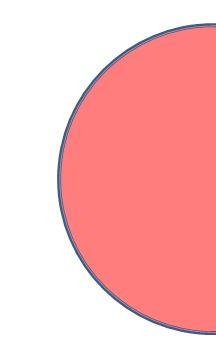 12
11
1
vor
2 (Uhr)
10
2
9
3
8
4
7
5
6
Es ist fünf vor zwei.
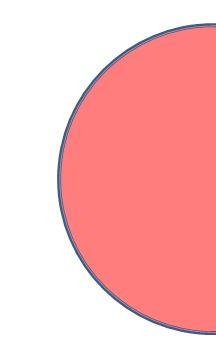 12
11
1
10
2
9
3
8
4
7
5
6
Es ist fünf vor vier.
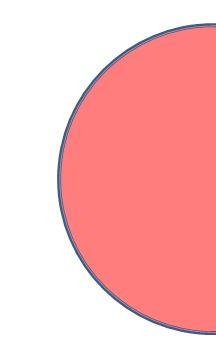 12
11
1
10
2
9
3
8
4
7
5
6
Es ist fünf vor sechs.
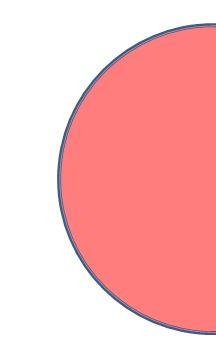 12
11
1
10
2
9
3
8
4
7
5
6
Es ist fünf vor neun.
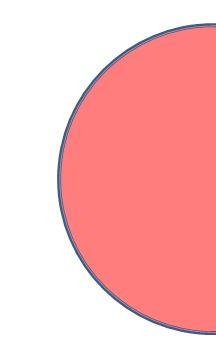 12
11
1
10
2
9
3
8
4
7
5
6
Es ist fünf vor drei.
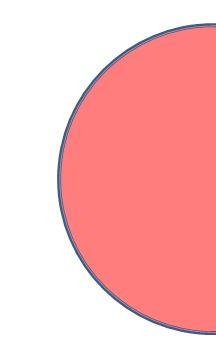 12
11
1
10
2
9
3
8
4
7
5
6
Es ist zehn vor drei.
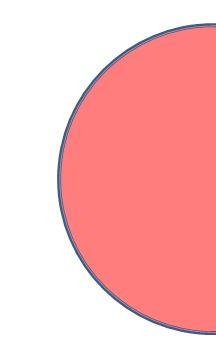 12
11
1
10
2
9
3
8
4
7
5
6
Es ist zehn vor eins.
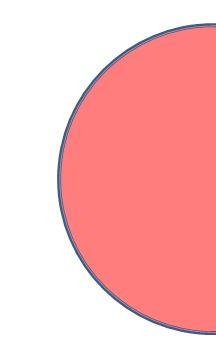 12
11
1
10
2
9
3
8
4
7
5
6
Es ist zehn vor sieben.
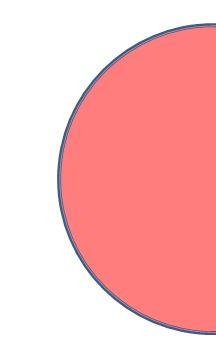 12
11
1
10
2
9
3
8
4
7
5
6
Es ist zehn vor elf.
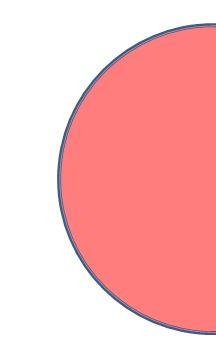 12
11
1
10
2
9
3
8
4
7
5
6
Es ist zwanzig vor drei.
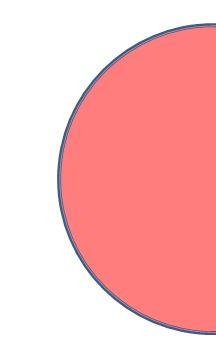 12
11
1
10
2
9
3
8
4
7
5
6
Es ist zwanzig vor zwei.
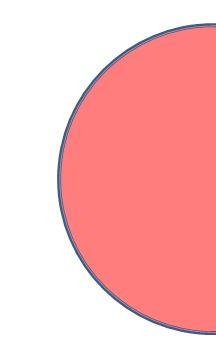 12
11
1
10
2
9
3
8
4
7
5
6
Es ist zwanzig vor fünf.
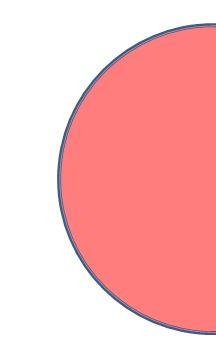 12
11
1
10
2
9
3
8
4
7
5
6
Es ist zwanzig vor eins.
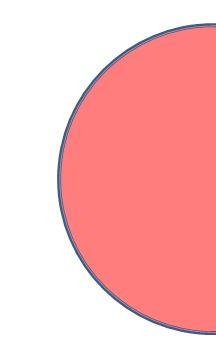 12
11
1
10
2
9
3
8
4
7
5
6
Es ist Viertel vor eins.
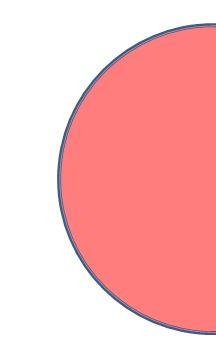 12
11
1
10
2
9
3
8
4
7
5
6
Es ist Viertel vor zehn.
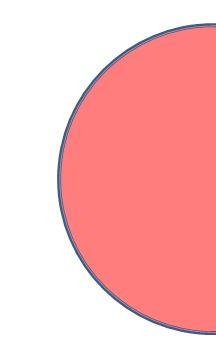 12
11
1
10
2
9
3
8
4
7
5
6
Es ist Viertel vor sechs.
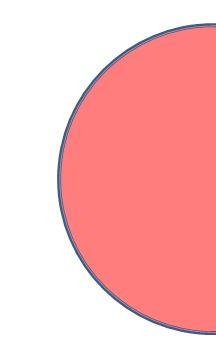 12
11
1
10
2
9
3
8
4
7
5
6
Es ist zehn vor sechs.
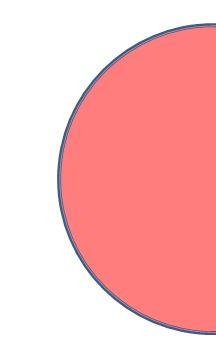 12
11
1
10
2
9
3
8
4
7
5
6
Es ist fünf vor sechs.
5 (Minuten)
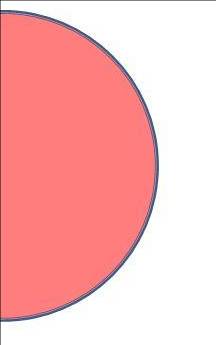 12
11
1
10
2
nach
9
3
8
4
7
5
6
6 (Uhr)
Es ist fünf nach sechs.
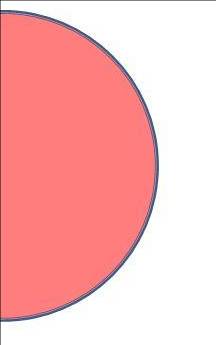 12
11
1
10
2
9
3
8
4
7
5
6
Es ist zehn nach sechs.
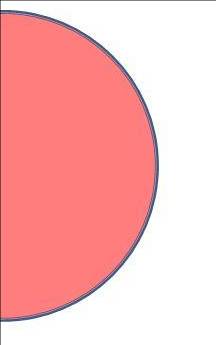 12
11
1
10
2
3
9
8
4
7
5
6
Es ist Viertel nach sechs.
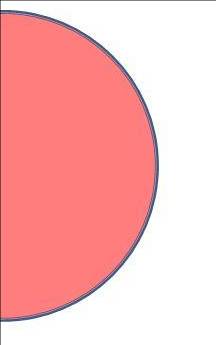 12
11
1
10
2
3
9
8
4
7
5
6
Es ist zwanzig nach sechs.
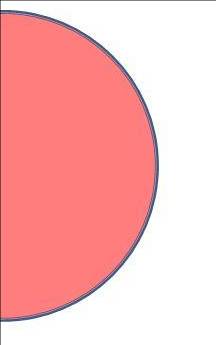 12
11
1
10
2
3
9
8
4
7
5
6
Es ist zwanzig nach neun.
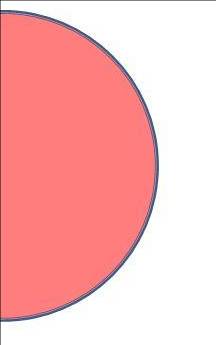 12
11
1
10
2
3
9
8
4
7
5
6
Es ist Viertel nach vier.
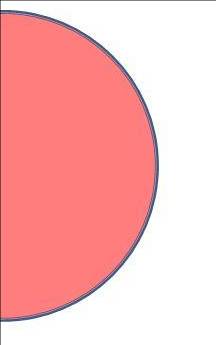 12
11
1
10
2
9
3
8
4
7
5
6
Es ist zehn nach elf.
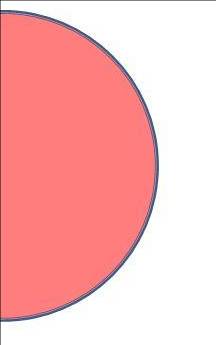 12
11
1
10
2
9
3
8
4
7
5
6
Es ist fünf nach eins.
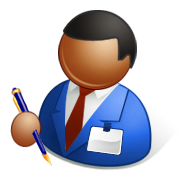 (Arbeitsblatt)
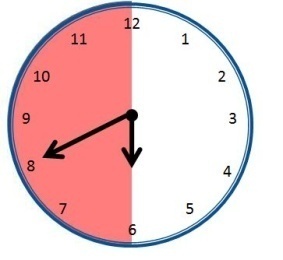 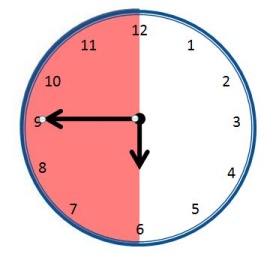 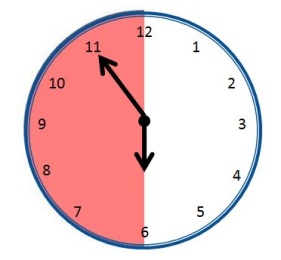 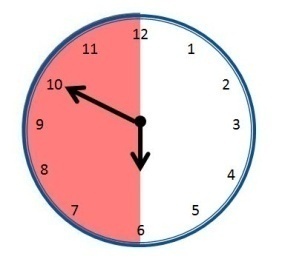 Es ist zwanzig
vor sechs
Es ist Viertel
vor sechs
Es ist zehn
vor sechs
Es ist fünf
vor sechs
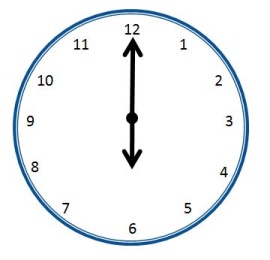 Es ist sechs Uhr
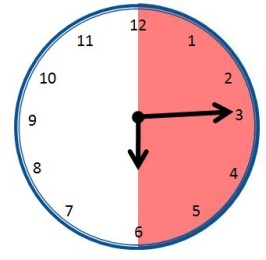 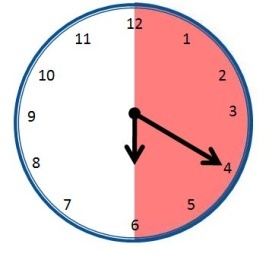 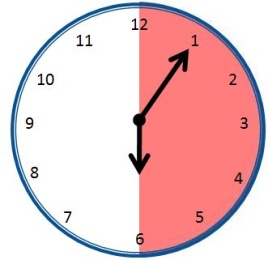 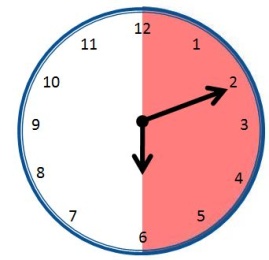 Es ist fünf
nach sechs
Es ist zehn
nach sechs
Es ist Viertel
nach sechs
Es ist zwanzig
nach sechs
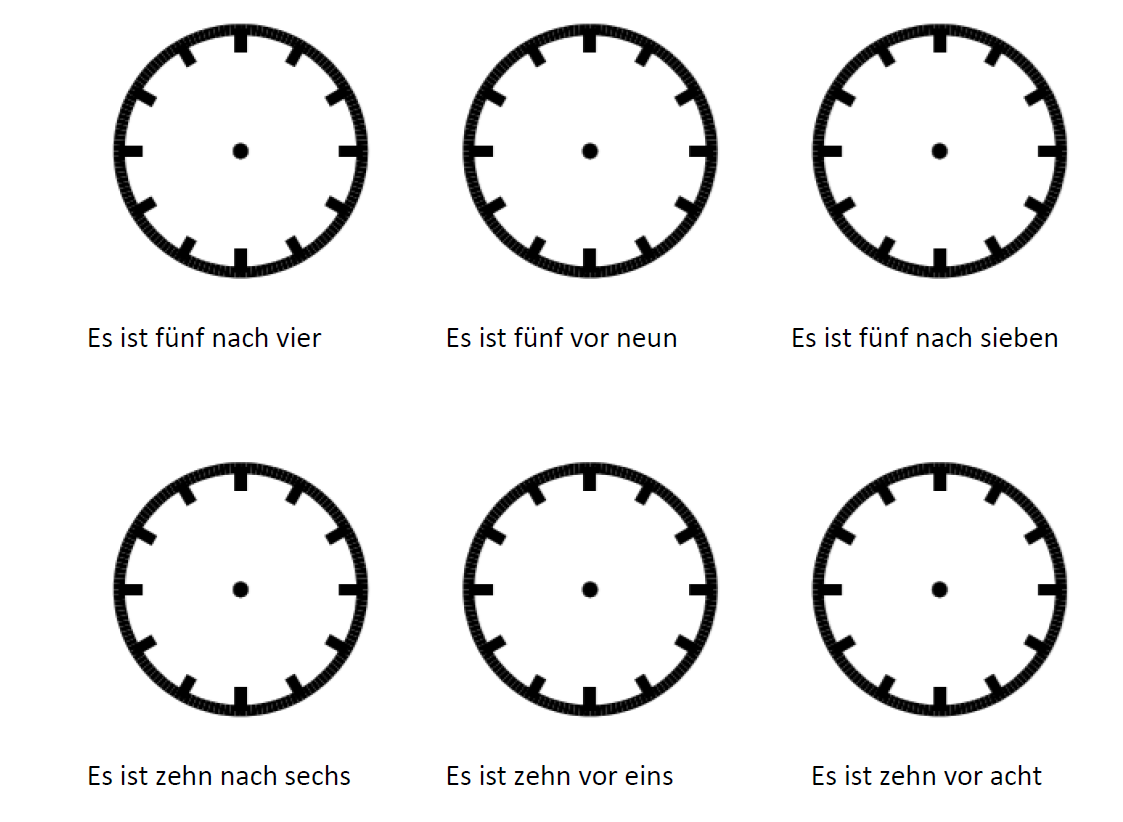 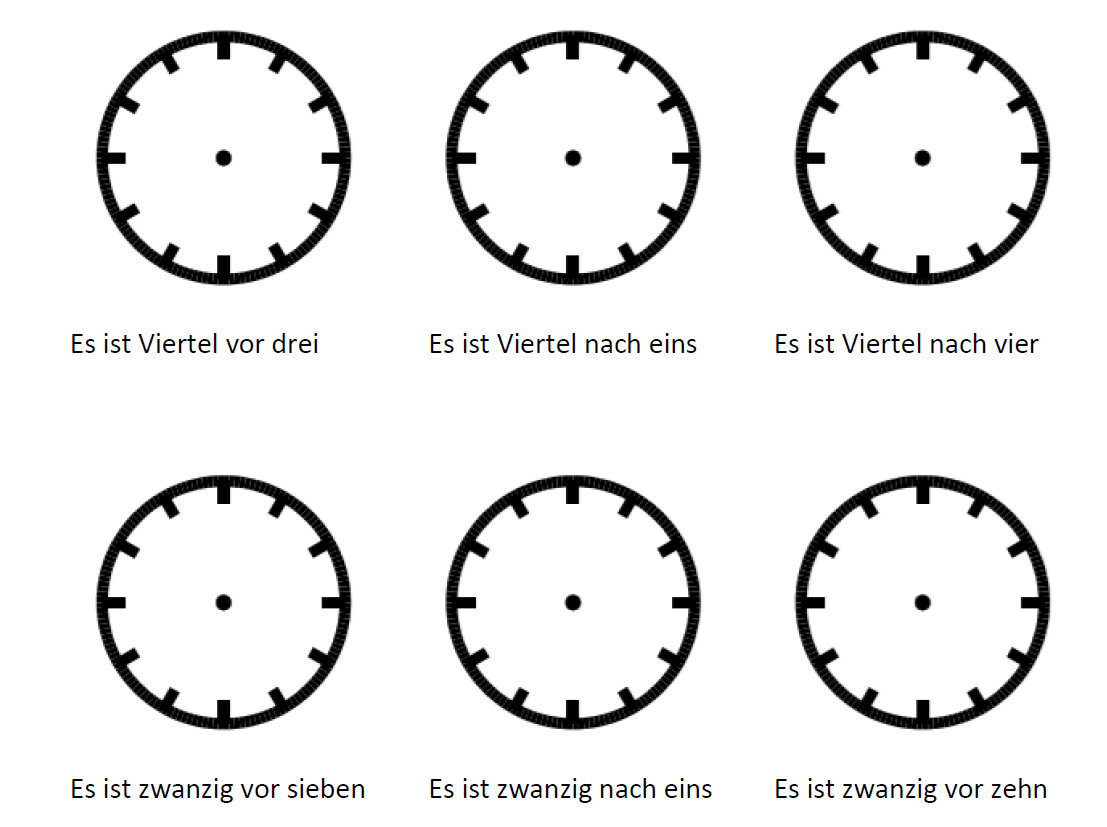 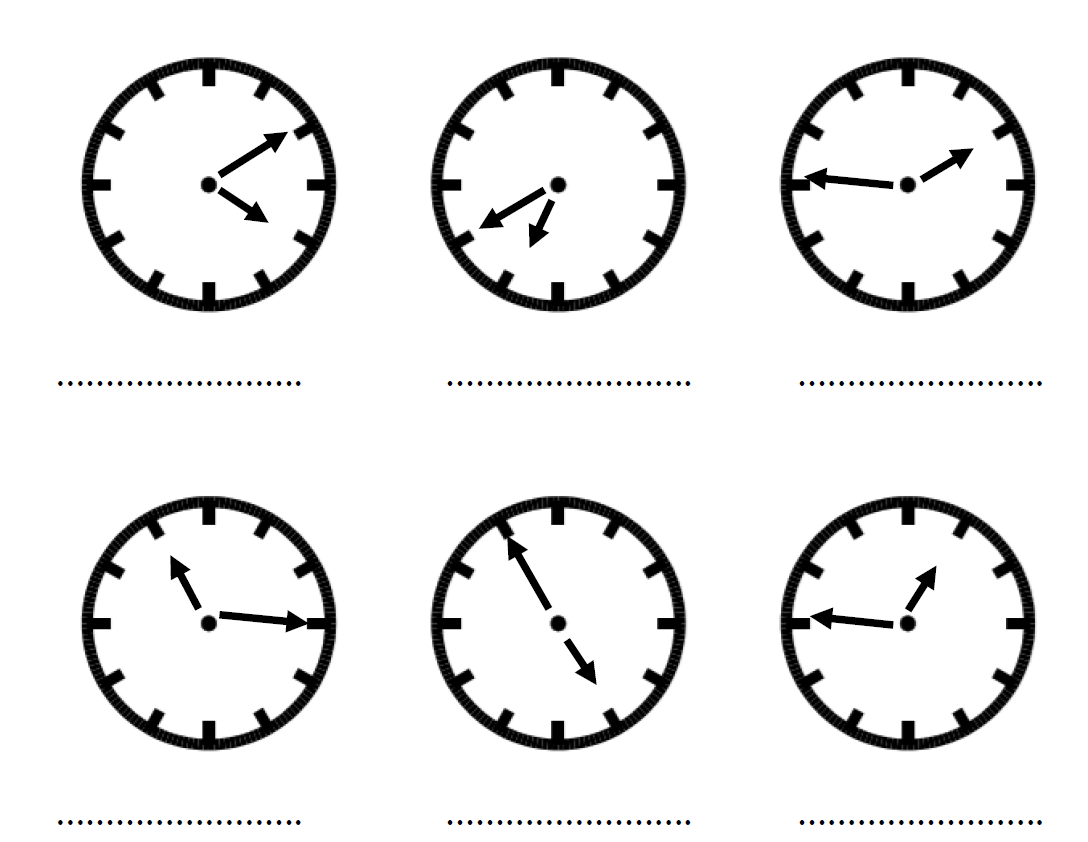